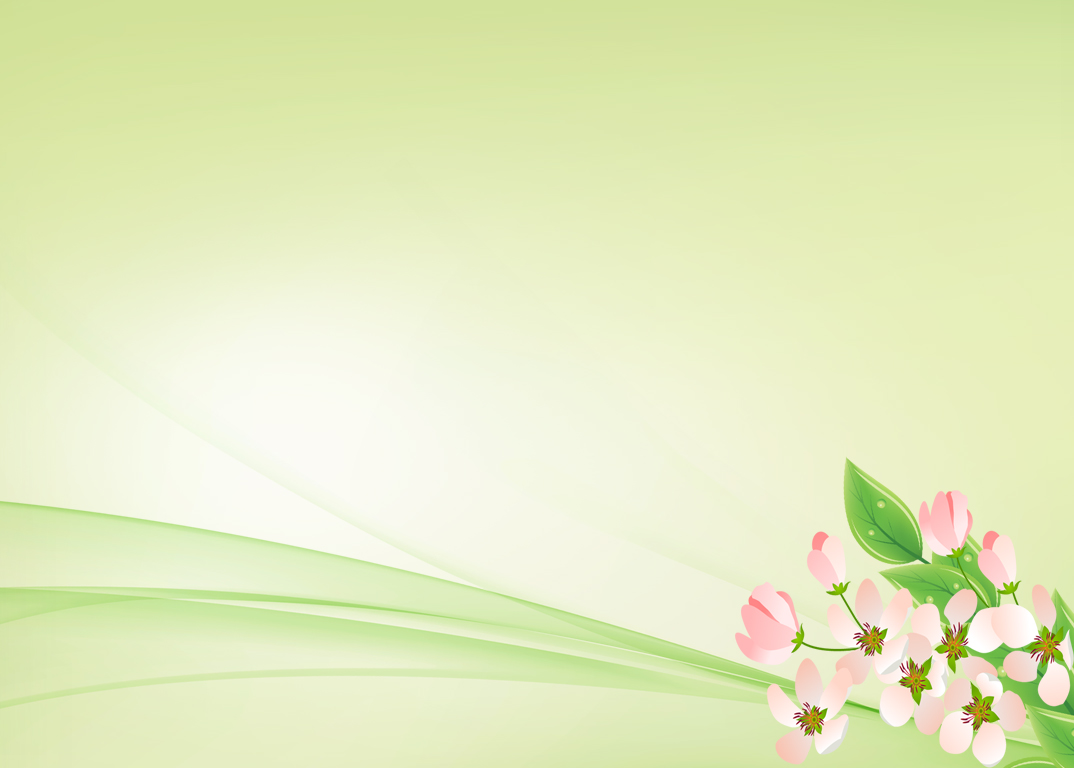 Муниципальное дошкольное образование автономное учреждение детский сад образовательного вида «Солнышко» с приоритетным осуществлением деятельности 
по художественно-эстетическому развитию детей
 (МДОАУ д/с «Солнышко»)




Викторина
«Путешествие по произведениям Агнии Львовны Барто»
Подготовила воспитатель
Закарьяева З.А.
Пыть-Ях
2025г.
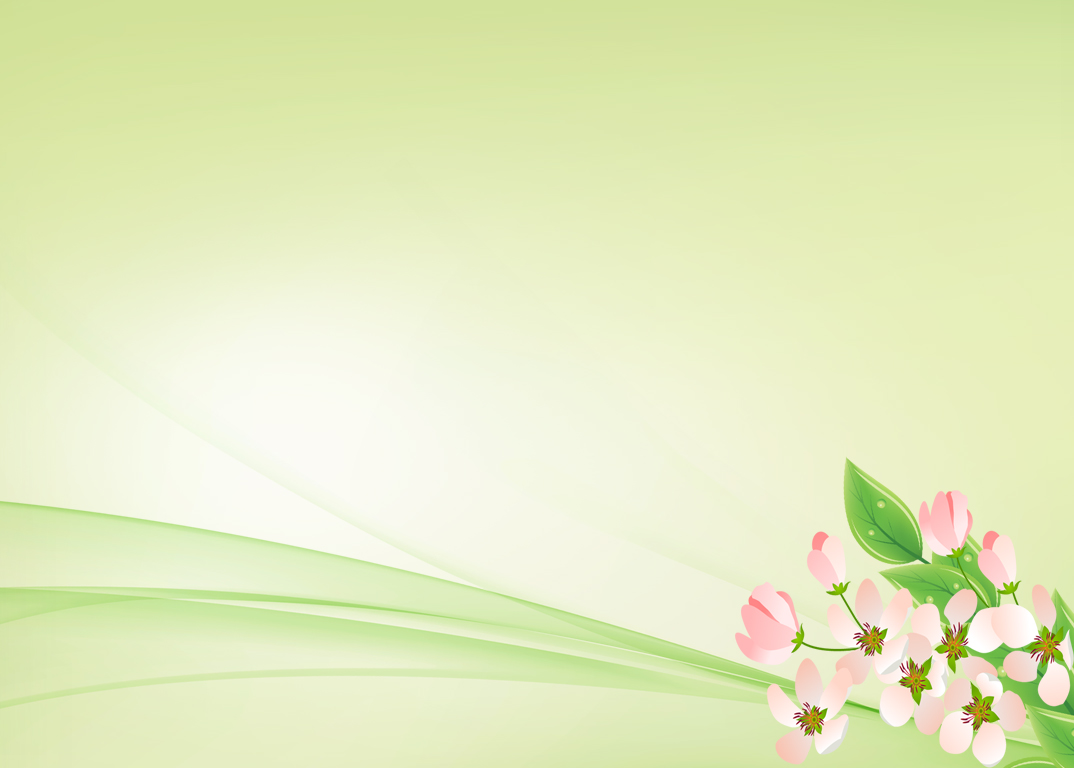 Сегодня 17 февраля  2025 года исполняется  119 лет со дня рождения Агнии Львовны Барто.
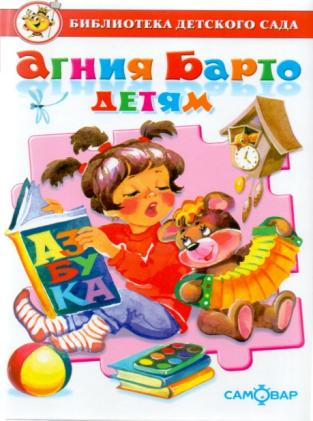 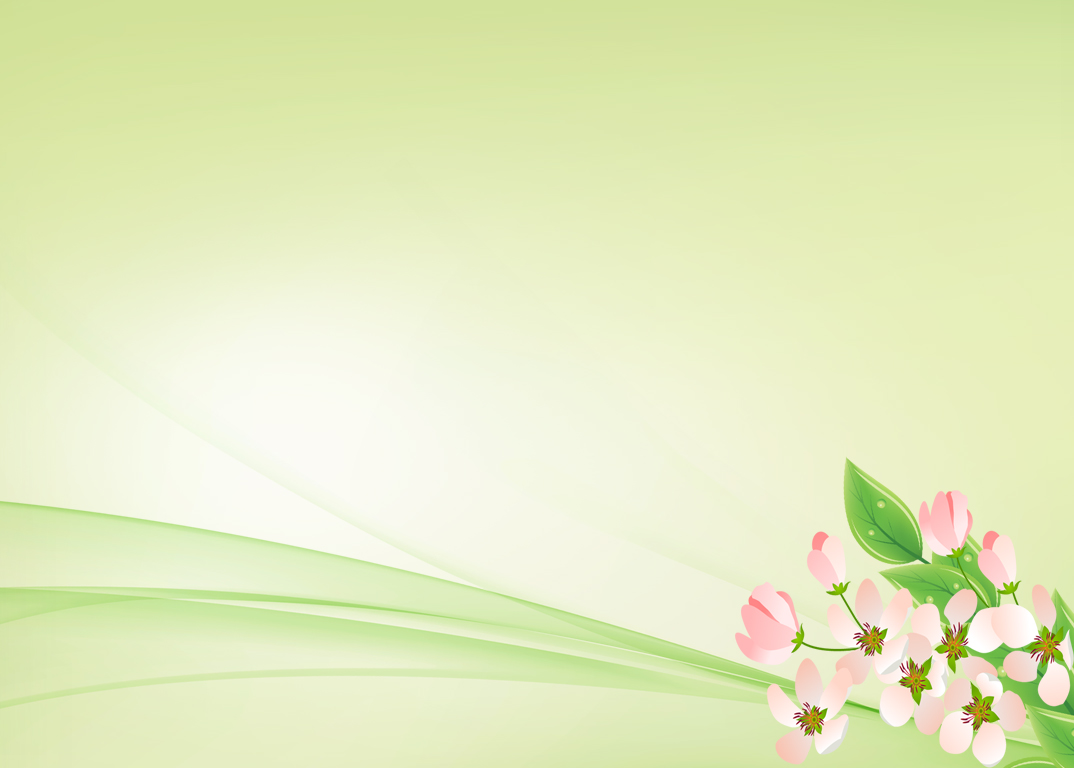 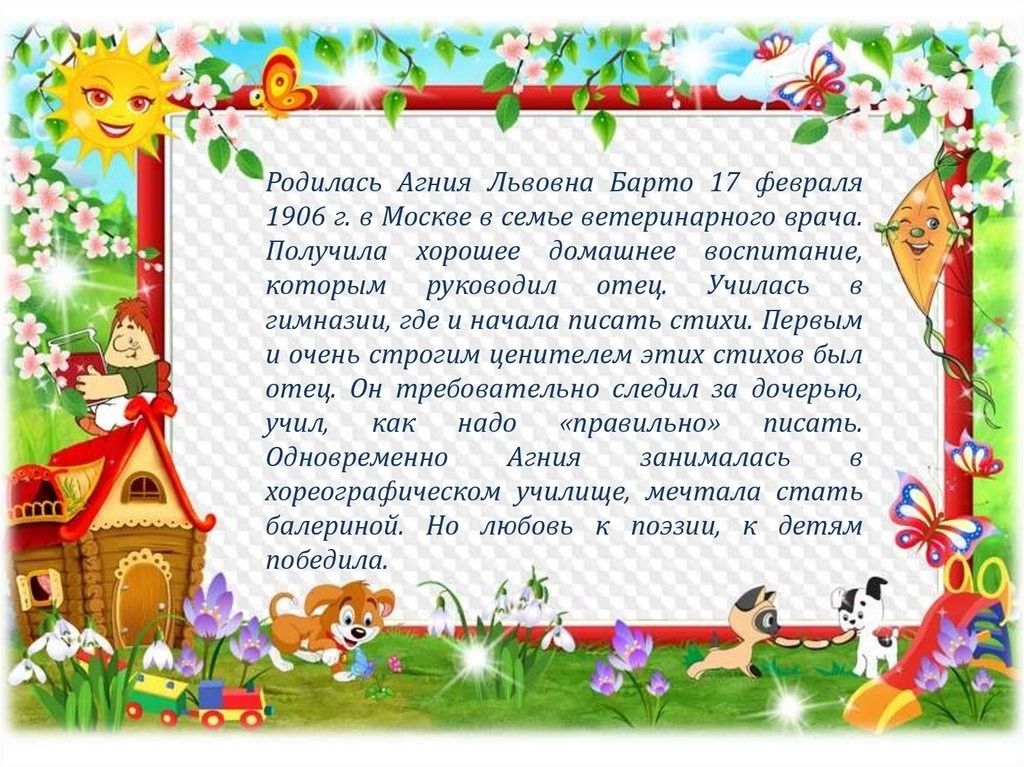 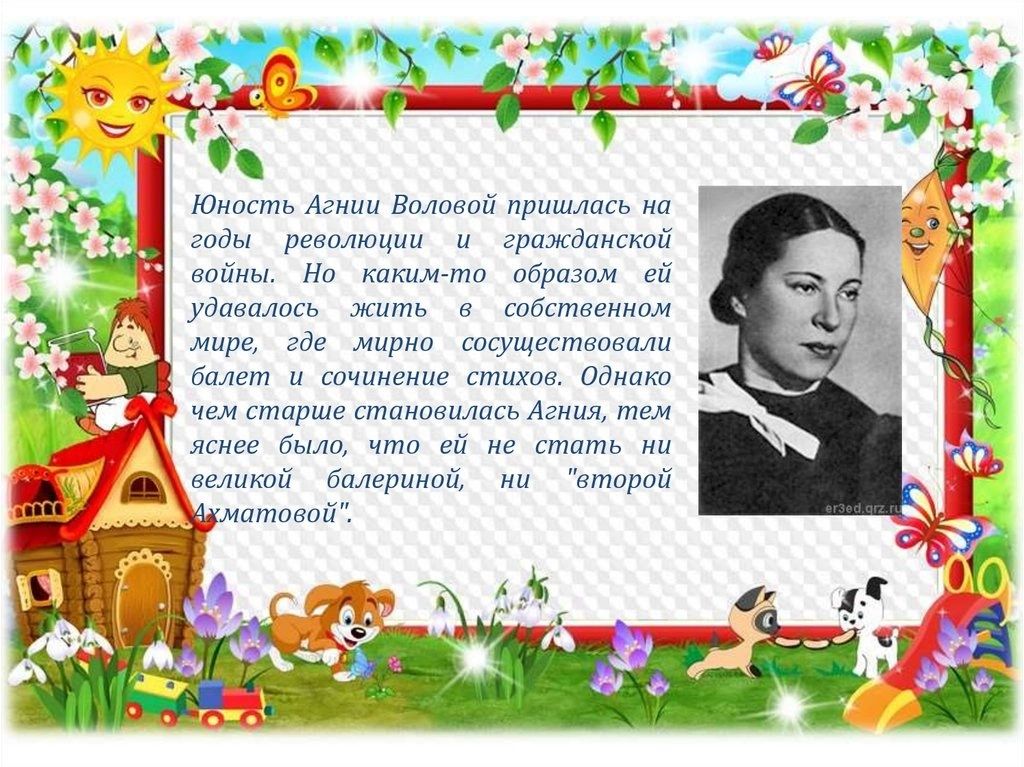 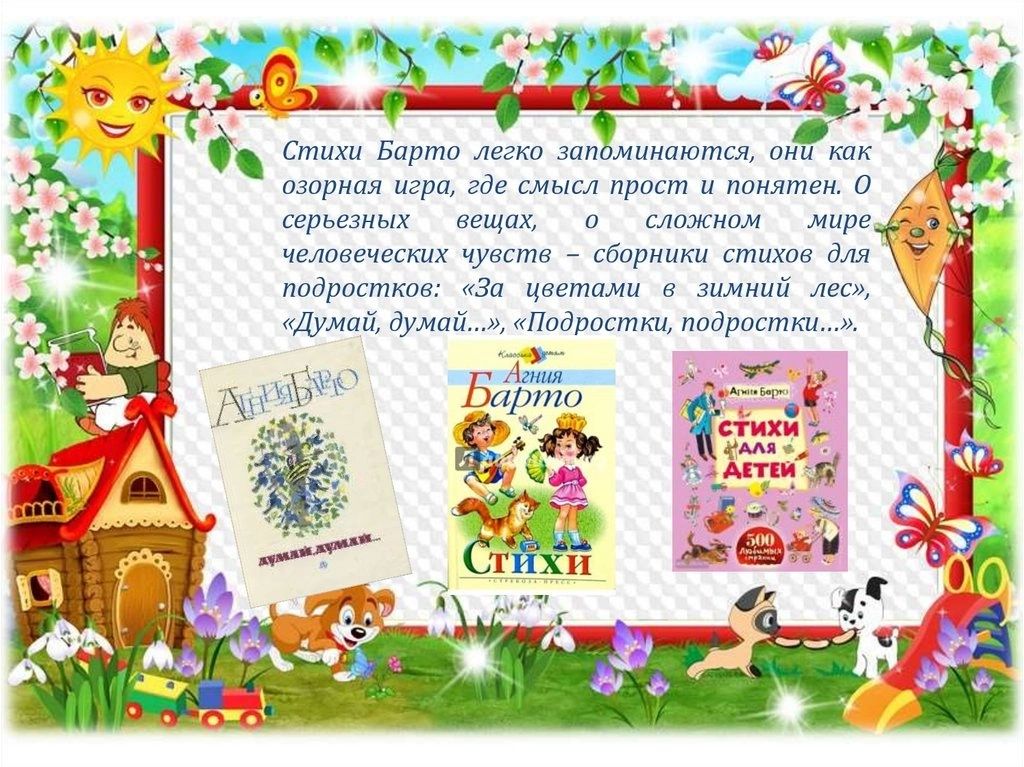 Вот сейчас мы с вами вспомним стихи А. Барто. Я читаю начало стихотворения, а вы его продолжаете.1. Зайку бросила хозяйка…2. Я люблю свою лошадку…3. Идет бычок, качается…4. Наша Таня громко плачет…5. Матросская шапка, веревка в руке…
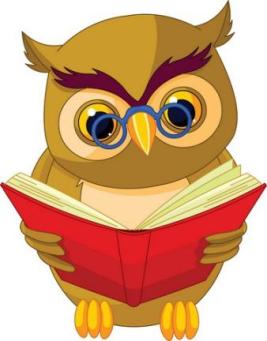 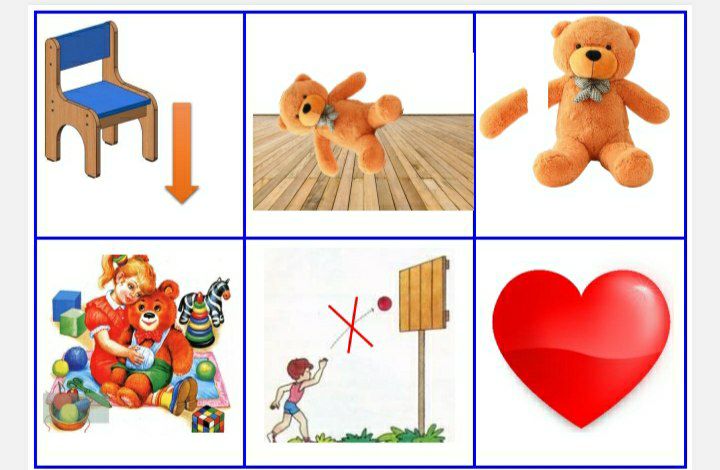 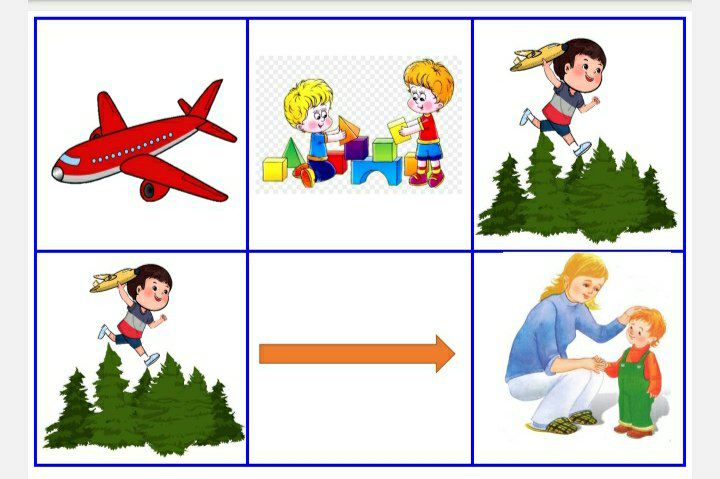 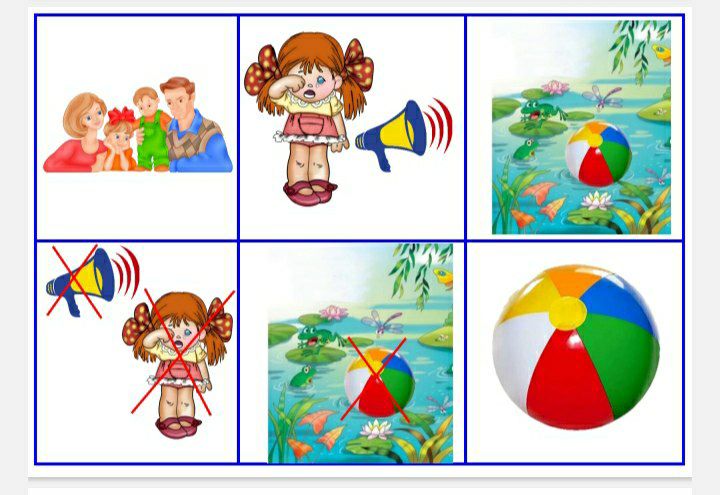 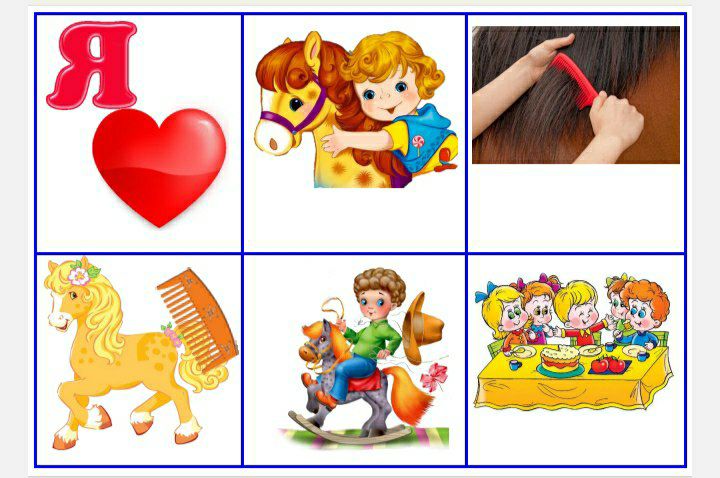 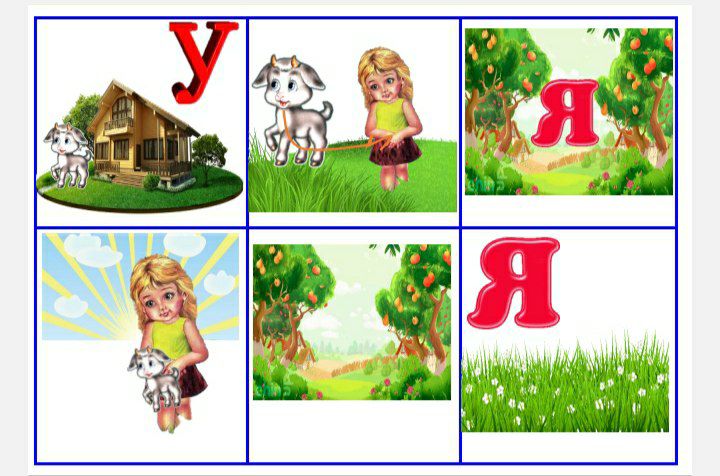 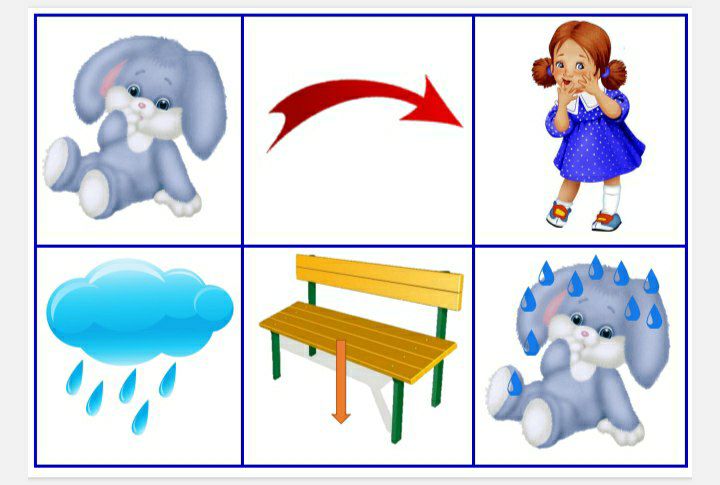 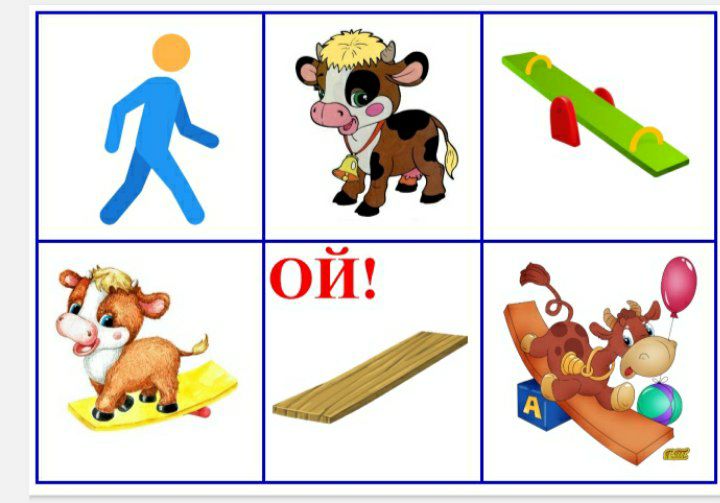 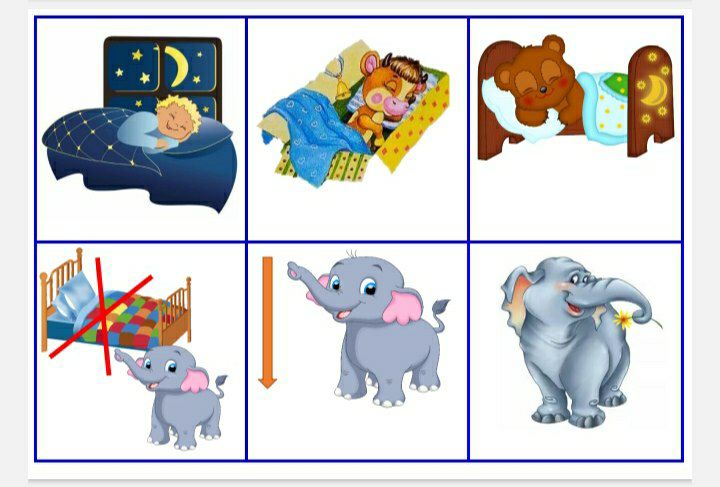 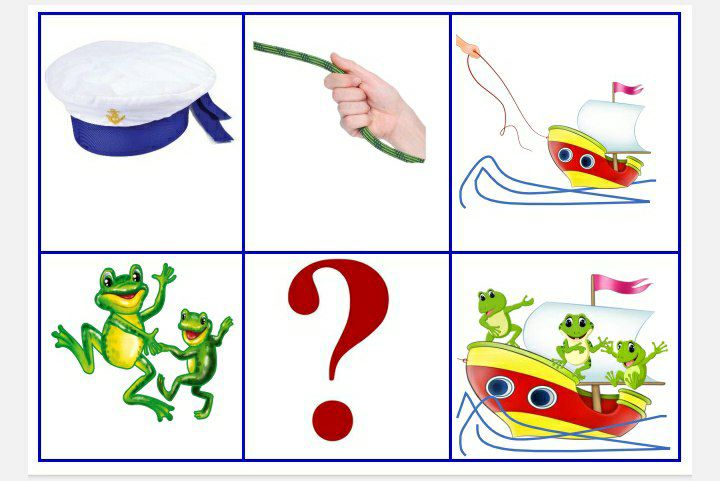 А сейчас, мы с вами поиграем в дидактическую игру «Путаница». Я читаю отрывки стихотворений Агнии Львовны, но в них что- то не так. Вы должны меня поправить.1. Я люблю свою кроватку (лошадку, причешу ей шерстку гладко…2. Спать пора! Уснул волчок (бычок, лег в коробку на бочок…3. Тяну я кораблик по быстрой реке, и скачут цыплята (лягушки) за мной по пятам…4. Нет, напрасно мы решили прокатить слона (кота) в машине…5. Зайку бросила лентяйка (хозяйка) …6. Вертолёт (самолёт) построим сами, понесемся над лесами…
А сейчас, давайте мы с вами превратимся на время в маленьких воробышков. А поможет нам в этом стихотворение А. Л. Барто «Воробей».


Воробей по лужице
Прыгает и кружится.
Перышки взъерошил он,
Хвостик распушил.
Погода хорошая!
Чив-чив-чив!
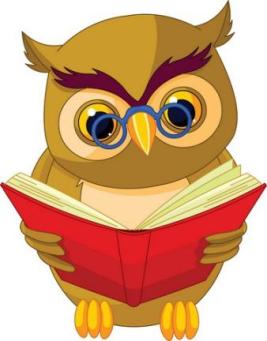 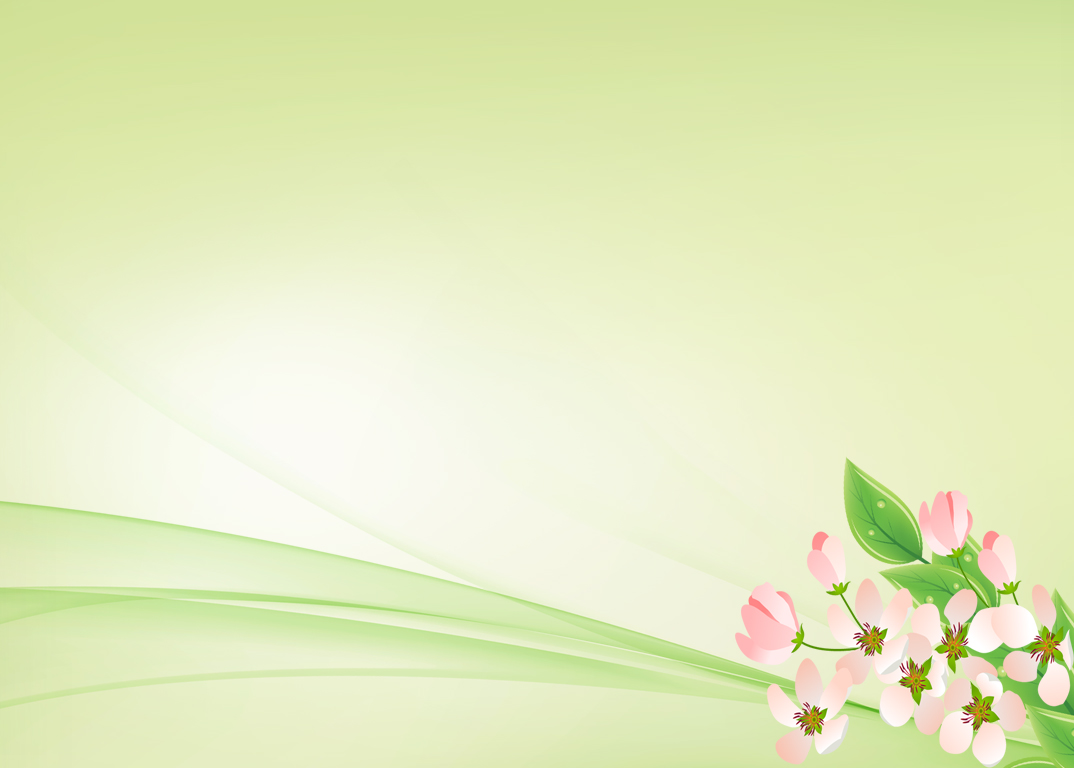 ВИКТОРИНА
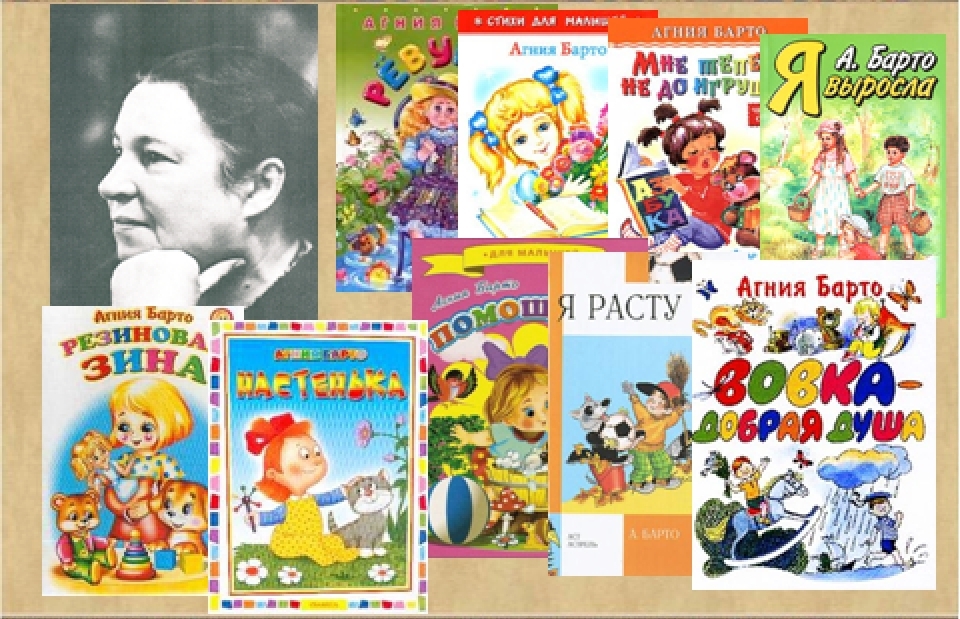 Кто промок под дождём, потому что не смог слезть со скамейки?
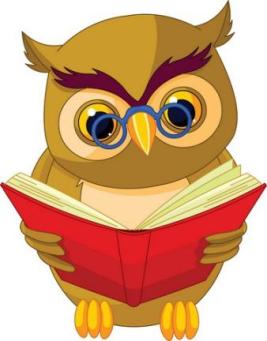 лошадка
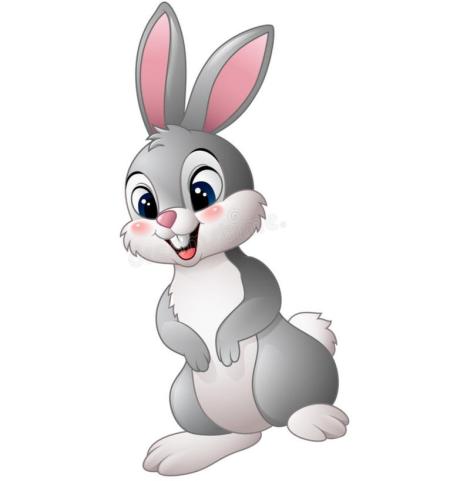 слоник
зайка
бычок
Из какого стихотворения строки?
Гребешком приглажу хвостик 
И верхом поеду в гости?
самолёт
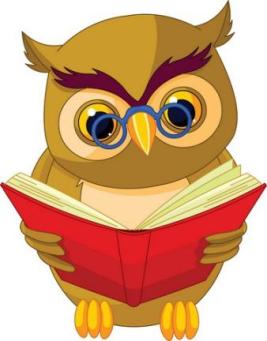 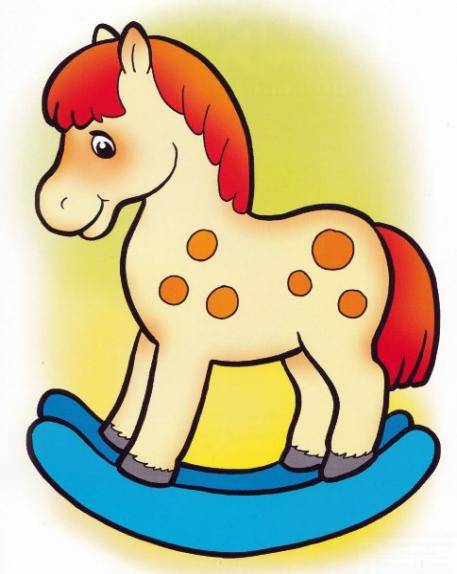 грузовик
кораблик
лошадка
Про какого героя строки?
Он заблудится в саду
Я в траве его найду.
козлёнок
бычок
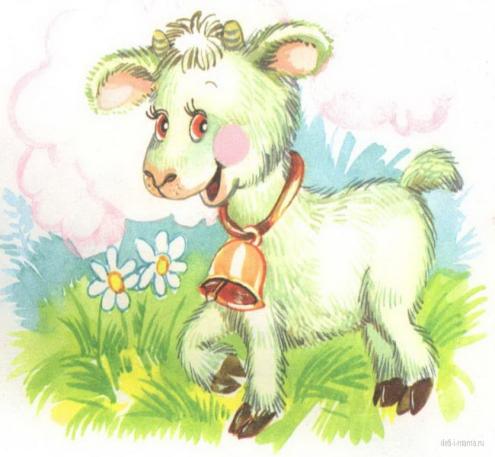 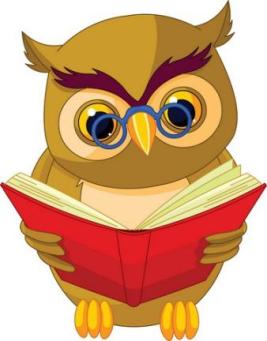 мишка
слоник
Кто не захотел кататься в грузовике?
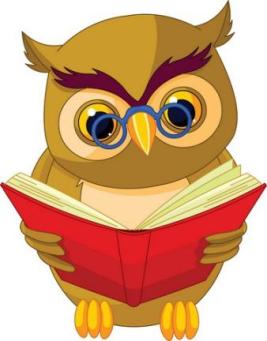 мишка
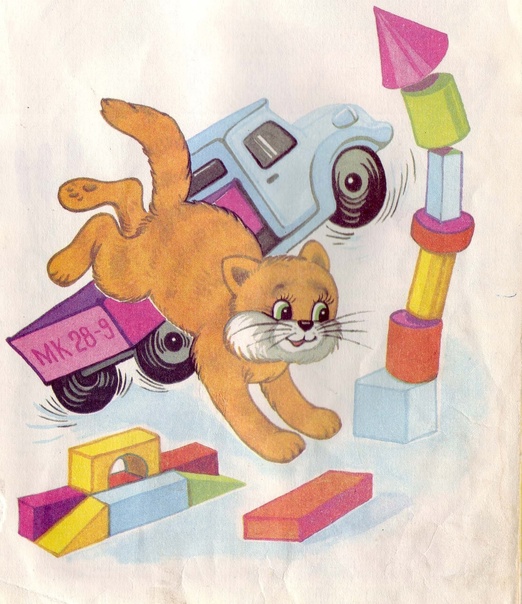 зайка
кот
слоник
Какое стихотворение заканчивается словами:
А потом вернёмся к маме?
самолёт
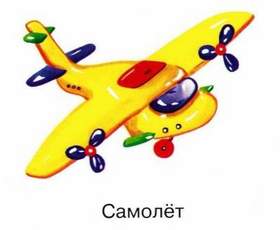 кораблик
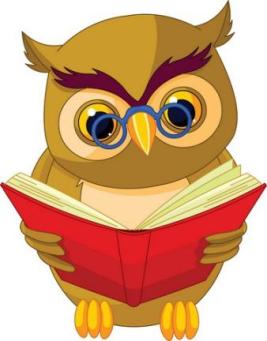 грузовик
флажок
Почему плакала Таня в стихотворении?
упала в лужу
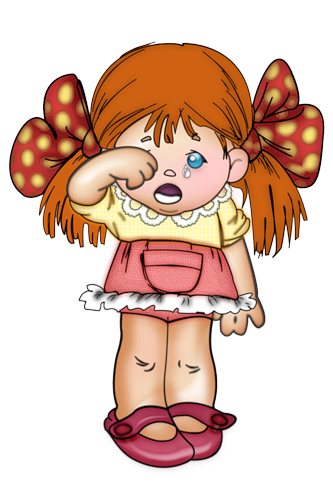 уронила мяч
ударила коленку
потеряла игрушку
Как звали  девочку из стихотворения, где есть строки:
Я устала, не могу,
Я вам завтра помогу.
Лидочка
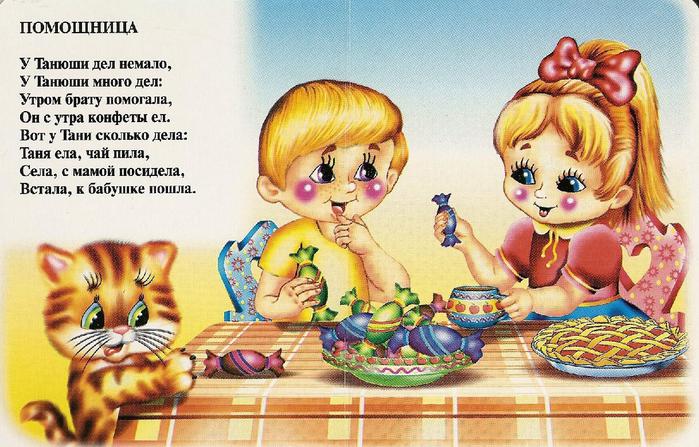 Настенька
Танюша
Лялечка
Что просили лягушки, увидев капитана?
угостить червячком
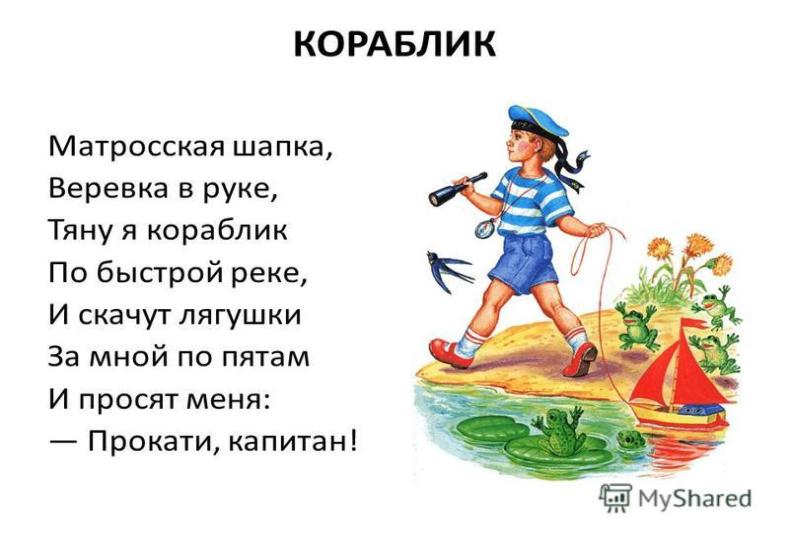 быстрее уехать
прокатить на кораблике
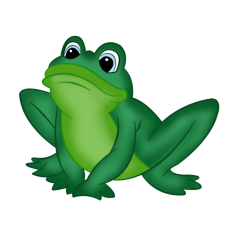 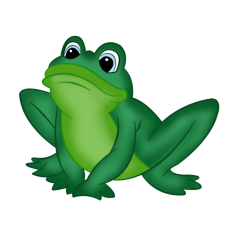 спеть песню
«Детям нужна вся гамма чувств, рождающих человечность».
А.Барто
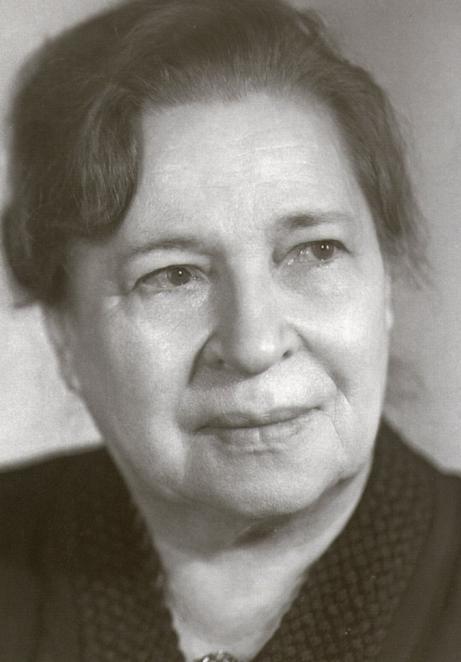 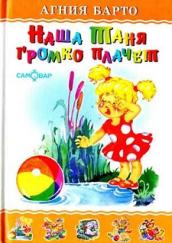